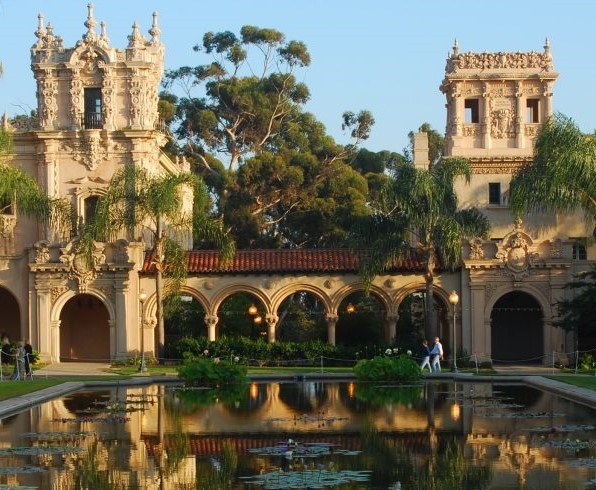 The San Diego Access and Crisis Line (ACL)
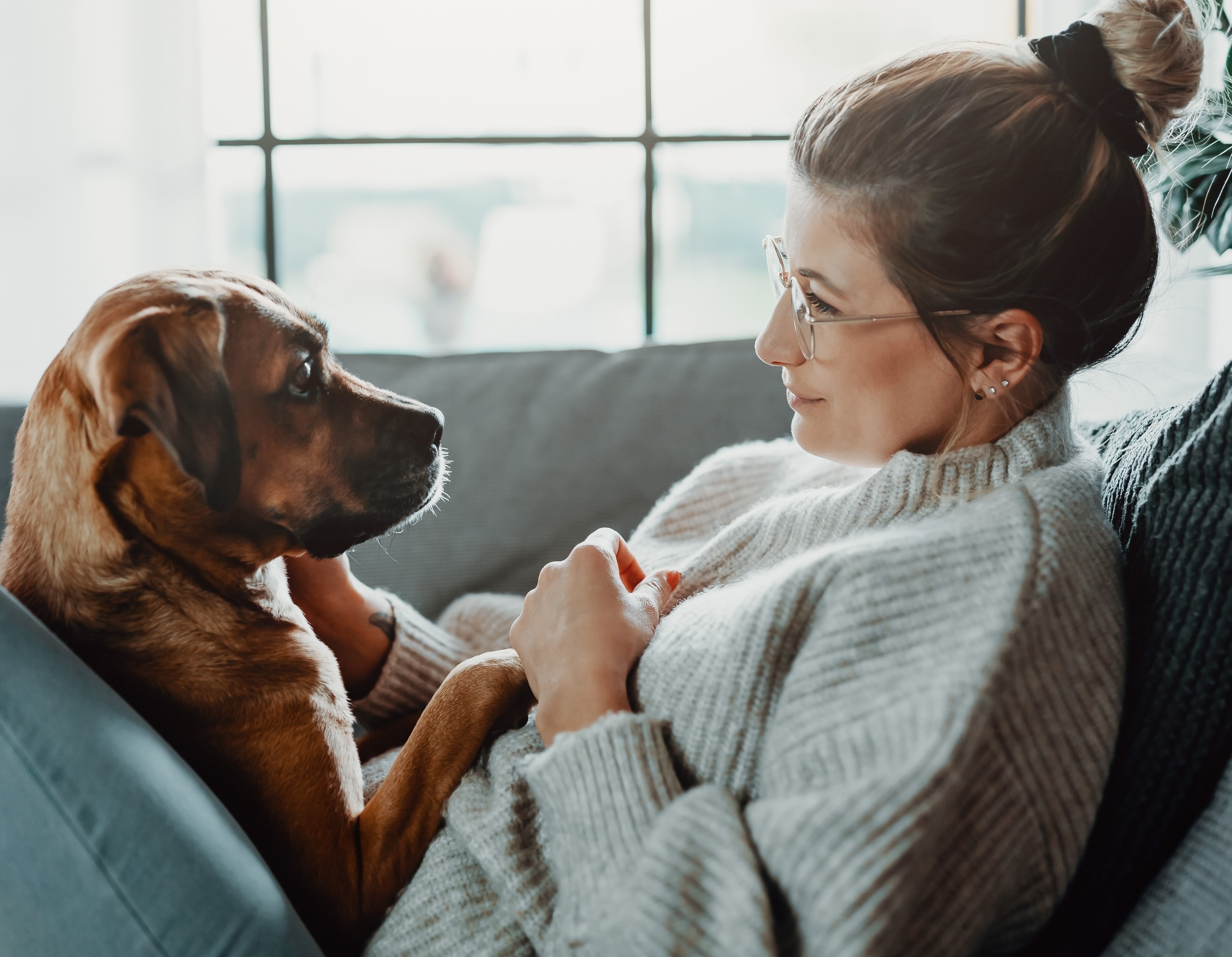 Our Mission:
To help people live healthier lives and help make the health system work better for everyone.
The Access and Crisis Line (ACL)
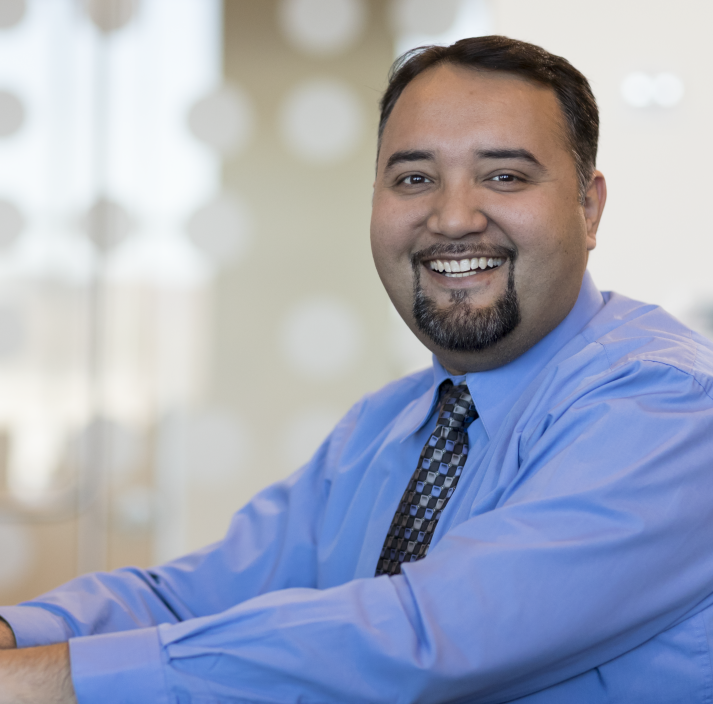 We have operated the ACL on behalf of the County of San Diego since 1997
We assist San Diego residents of all ages
We are a 24 hours a day 7 days a week
Confidential & free of charge 
Suicide prevention, crisis prevention and behavioral health referrals 
988 Lifeline Crisis Center; supporting national suicide prevention lines:​
988
1-800-273-TALK 
800-SUICIDE
Who are our staff?
Our clinicians are mental health professionals who have a Master’s Degree or possess an active license: PhD, PsyD, LMFT, LCSW, LPCC, RN
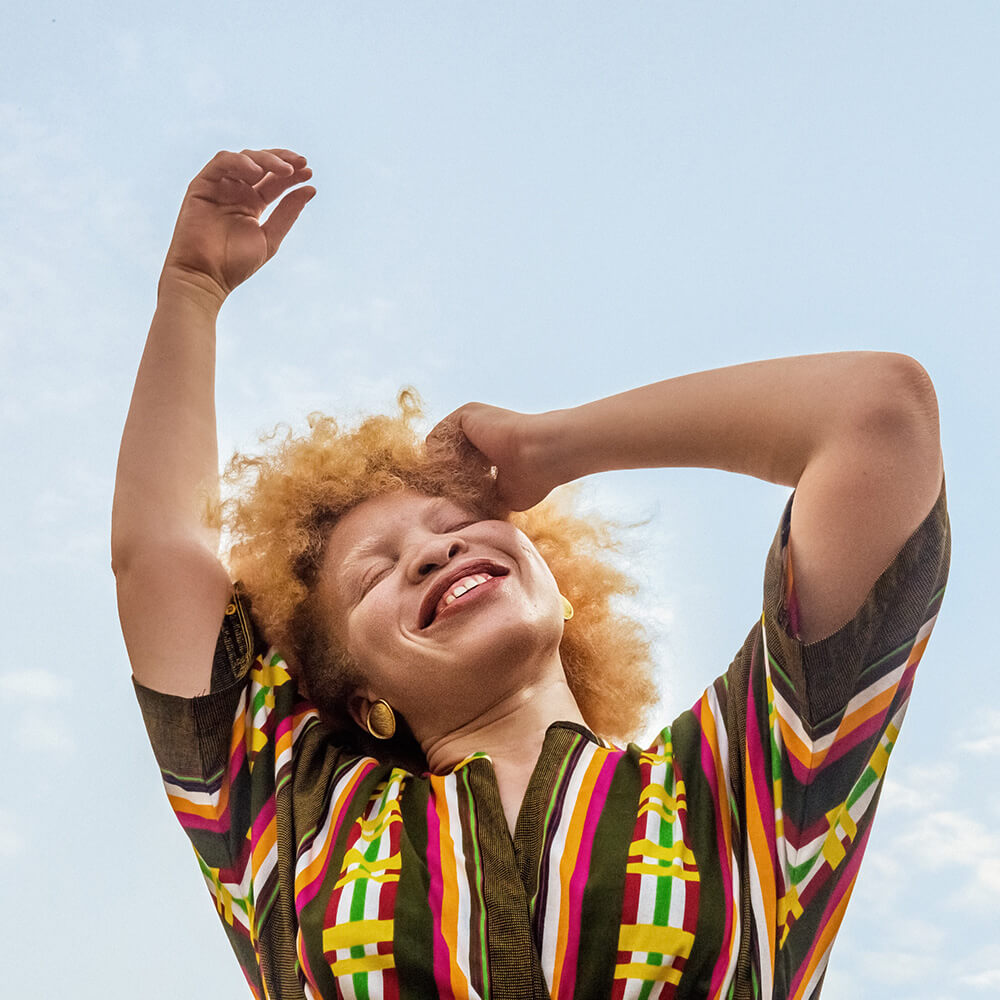 We are a team with varied professional work history and lived experiences: private practice, clinic, inpatient, ER, crisis residential, substance use treatment and more….
Approximately 30% of our clinicians are bilingual speaking Spanish.

We use Language Line to assist with translation in up to 200 languages.

CA Relay (711) to assist those with hearing difficulties
What Does the ACL Do?
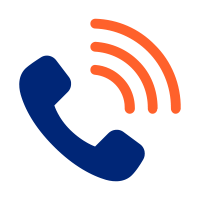 Crisis Intervention
Suicide Prevention, Intervention, & Postvention
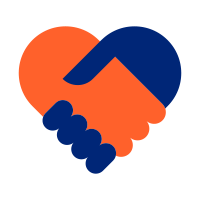 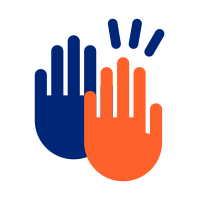 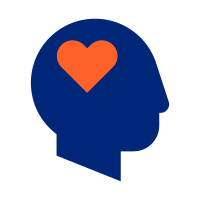 Behavioral Health referrals
ACL
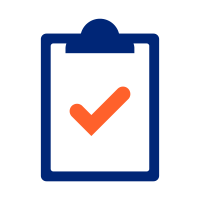 Mobile Crisis Response Team Screening
We help people live healthier lives through…
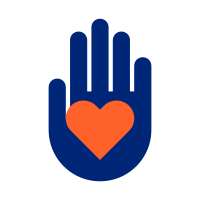 Follow Up
Afterhours Authorizations for Medi-Cal Beneficiaries
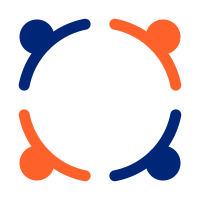 We provide….
Clinical screenings in order to meet individuals' unique behavioral health needs		
Brief, solution focused crisis intervention, suicide prevention, intervention, and postvention
“No wrong door” This policy ensures that Medi-Cal beneficiaries receive timely mental health services without delay regardless of the delivery system where they seek care. 
Collaboration in connecting with beneficiaries Medi-Cal managed care health plans (MCPs).
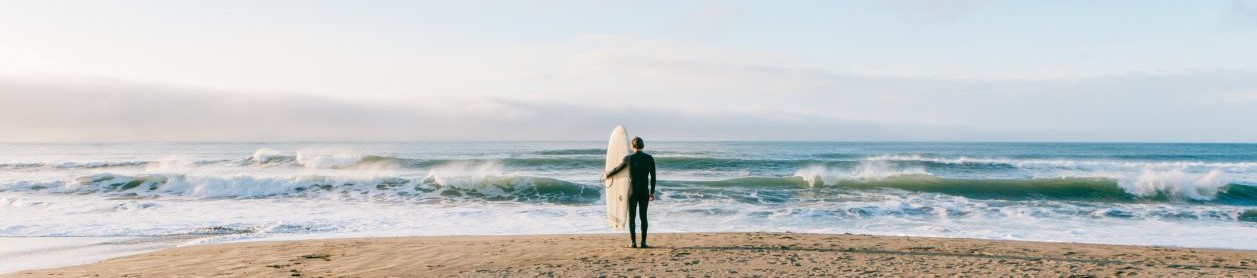 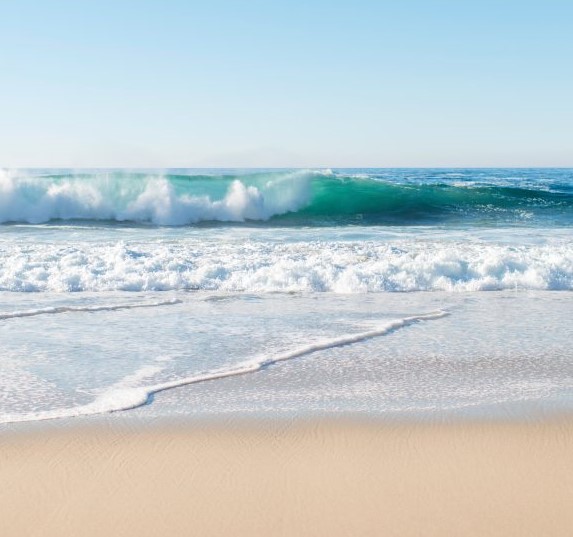 What our callers can expect
Each contact to the ACL captures the following seven key elements: 

Connect with the individual and expressing empathy

Identify their behavioral health need 

Completion of a clinical screening for appropriate level of care and degree of urgency

Screen for risk factors: SI/HI, mental health, substance use, etc.

Provide apt clinical interventions

Disseminate suitable referrals to meet their unique needs 

Accurate documentation
Person Centered: Recovery Community Partners
Access and Crisis Line
Community Clinics
Person Served
Peer Support, Clubhouses, Counseling
Supportive Housing
Family, Friends, Spirituality
Organizational  Providers
Substance Use Disorder Services
Case Management
Hospitals and Crisis Houses
Hospitals and Crisis Houses
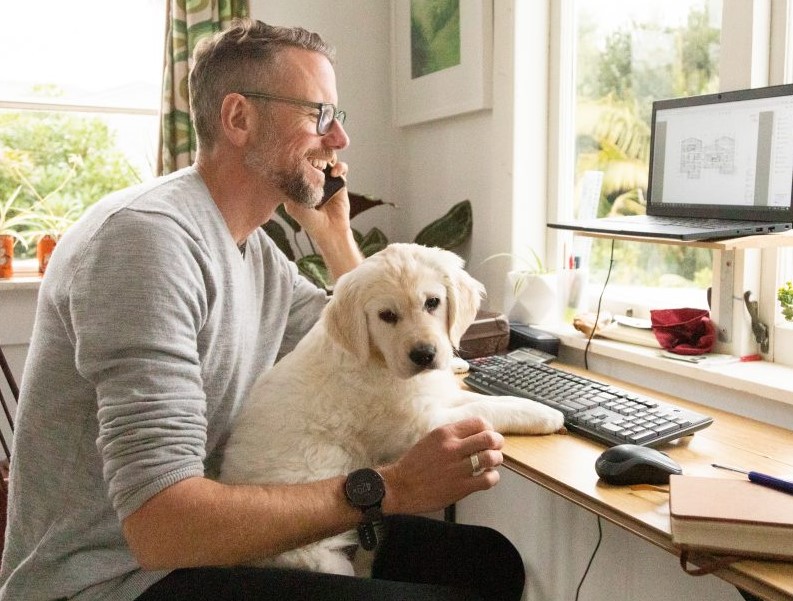 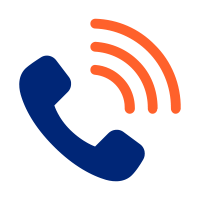 How do we do it?
Telephone 
Local:
888-724-7240
CA Relay: 711
National:
988
800-273-Talk 
800-Suicide
Chat:
optumsandiego.com
up2sd.org

Chat is available:
Monday-Friday 
4 PM – 10 PM
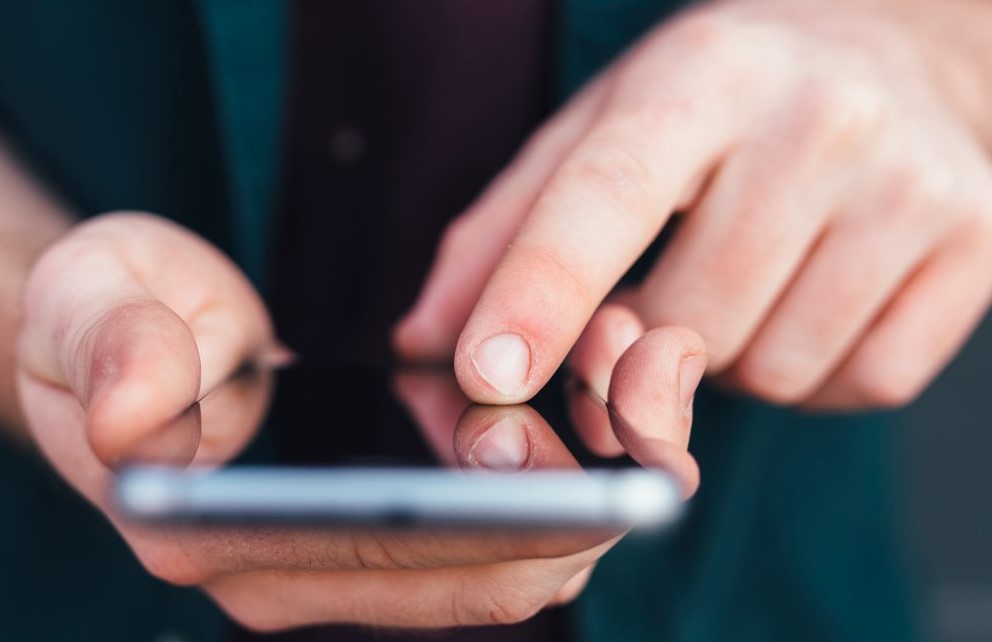 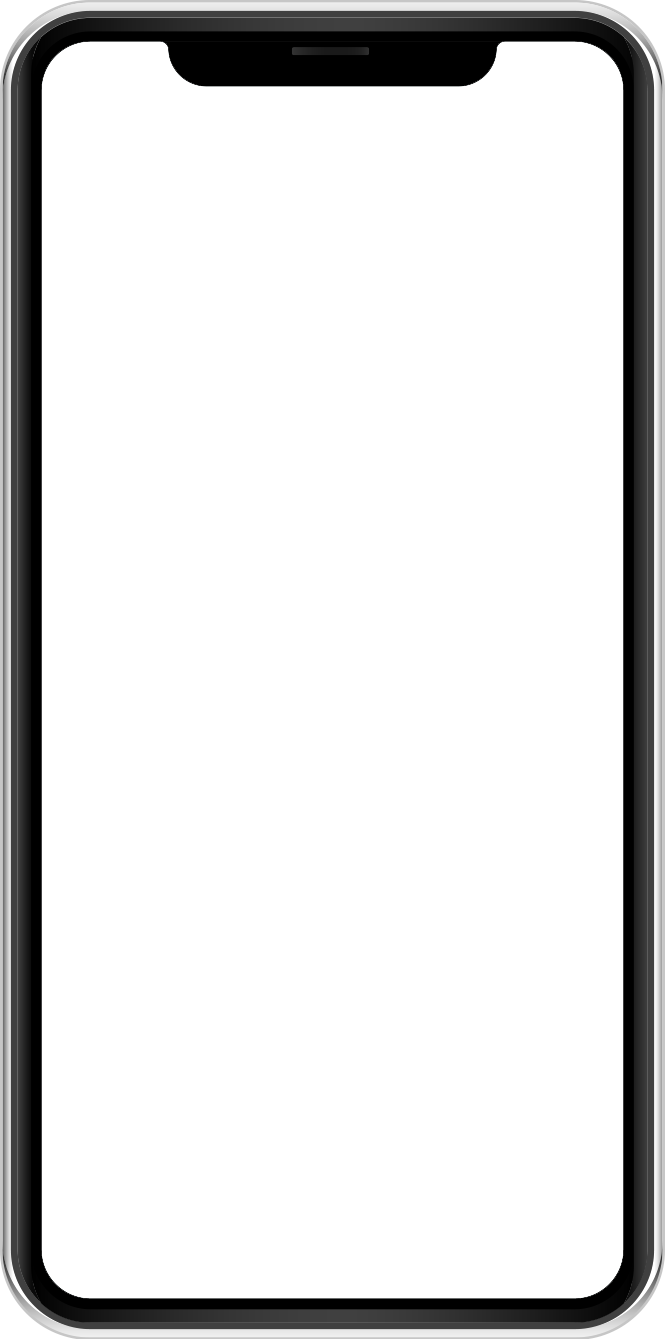 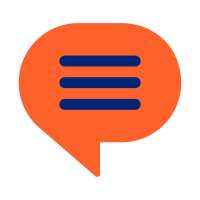 Why Chat?
Accessibility
Proximity to Others
Extra Layer of Anonymity
Shyness or Anxiety
Hearing or Speech Issues
Chat access is located here: Home (optumsandiego.com)
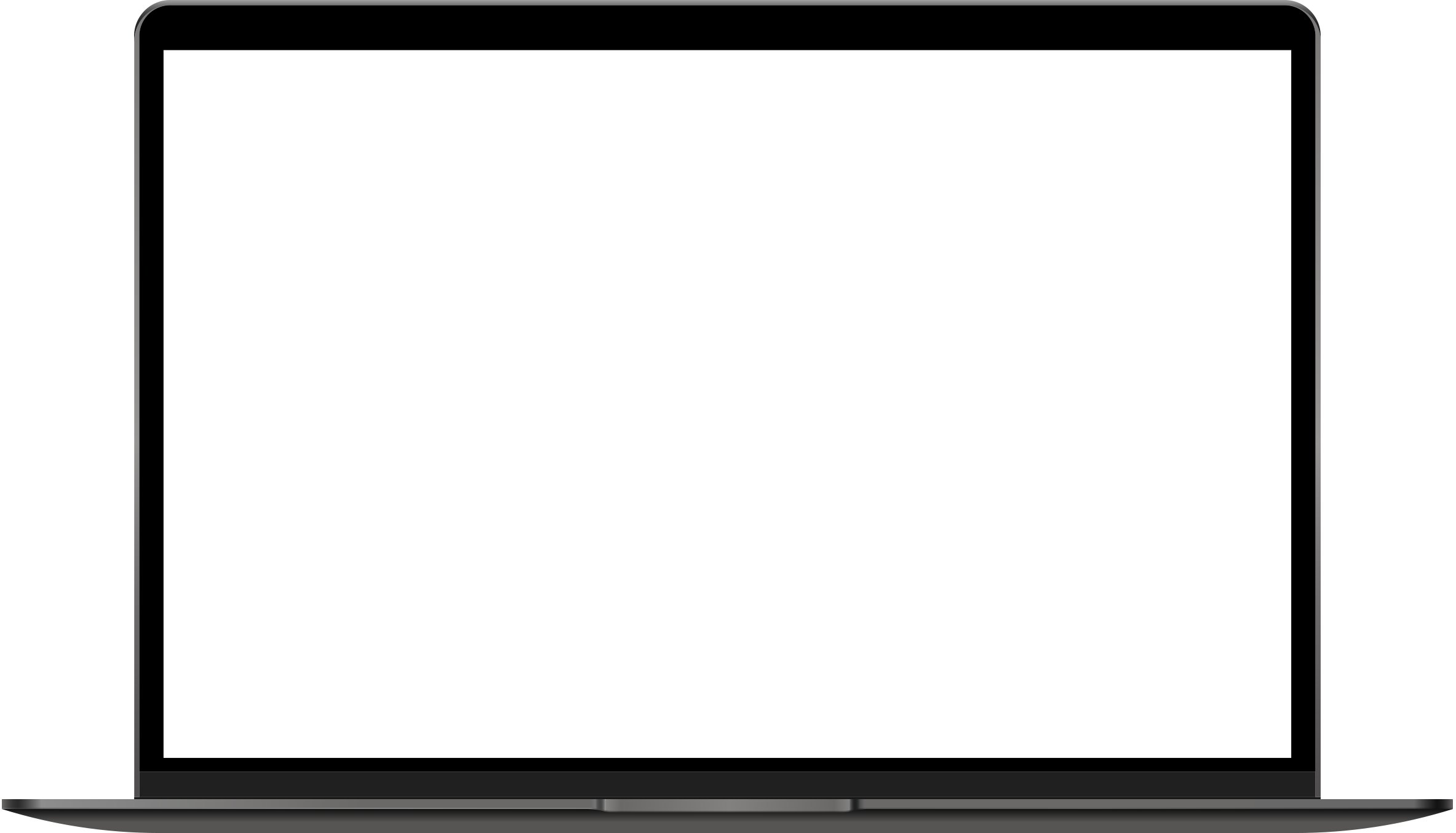 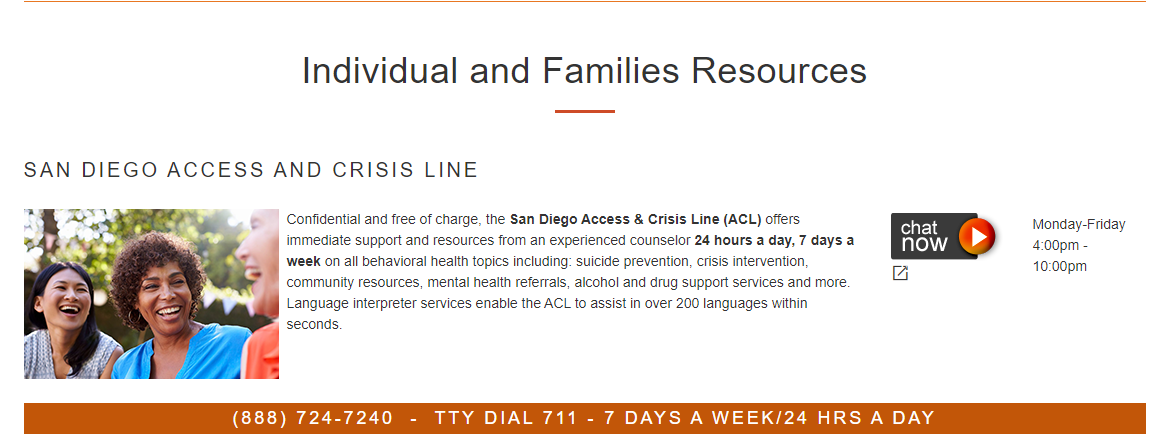 Chat access is also located here: San Diego Health and Human Services | It's Up to Us (up2sd.org)
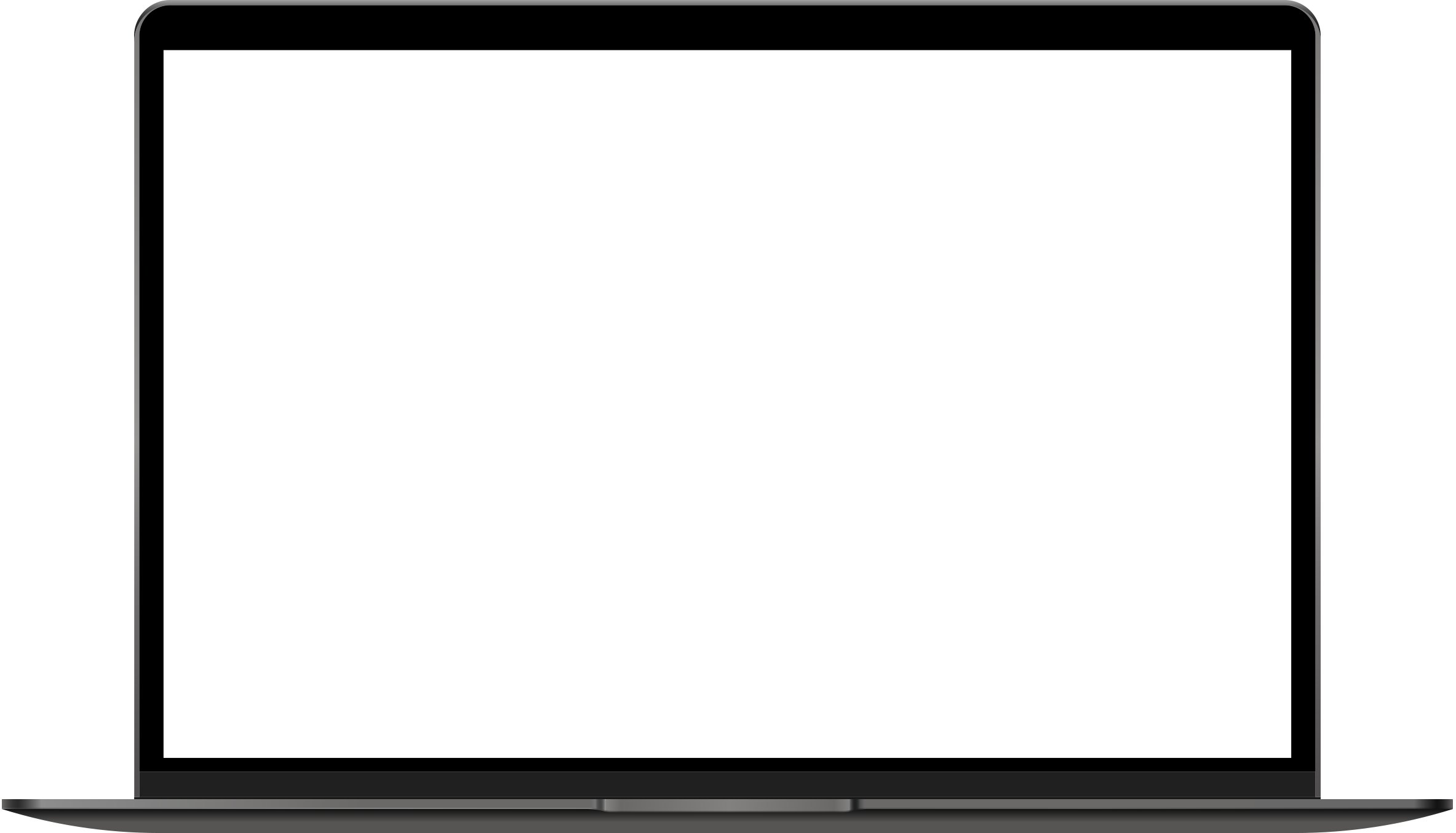 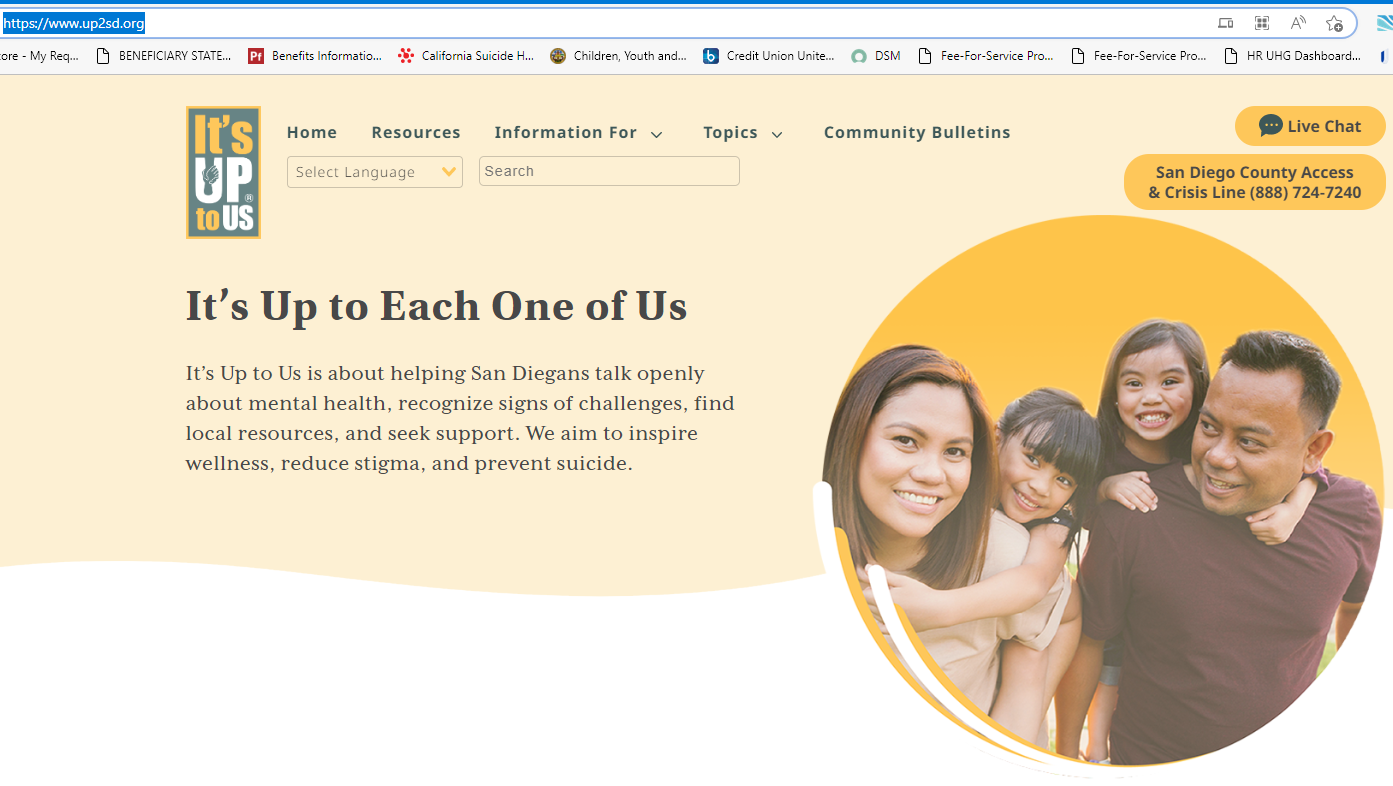 Q&A
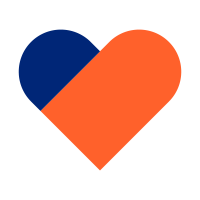 It was a pleasure meeting with you.